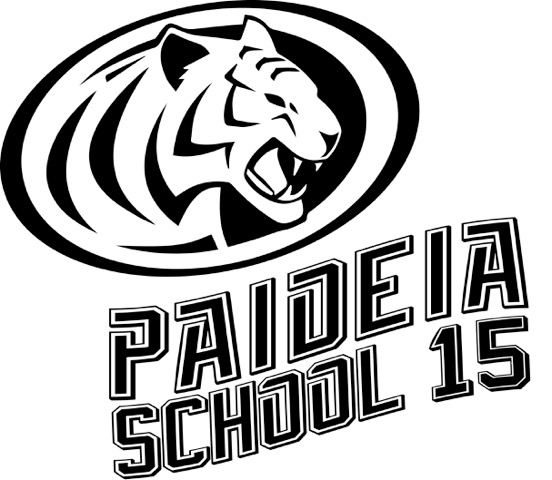 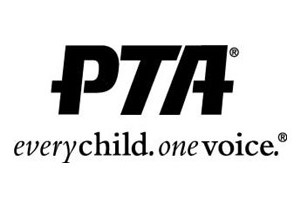 Paideia School 15 PTA
General Association Meeting
ELECTIONS
Thursday, May 19, 2022
6:30 PM
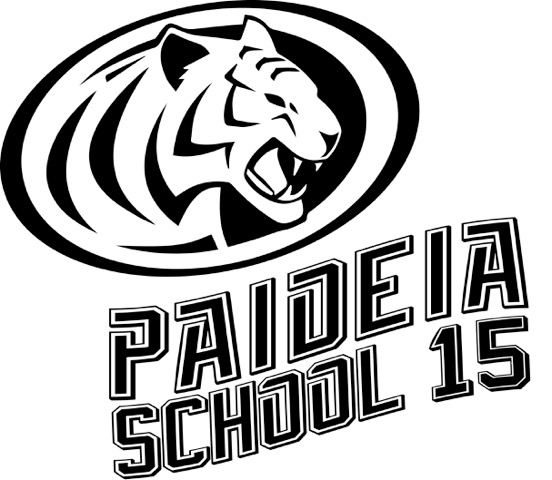 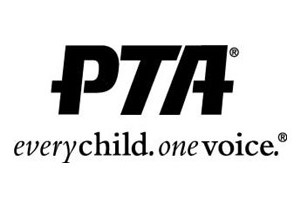 PTA MEMBER BUSINESS

Adoption of Minutes 
	March 15, 2022
Budget
May 2022 Budget
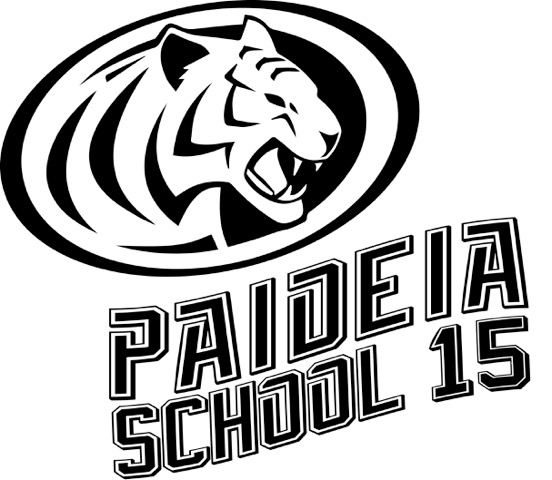 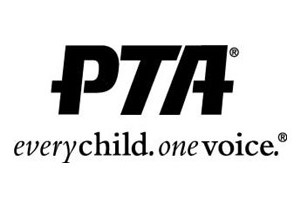 Spring Events
Movie Night – June 3 (June 10 Rain Date)
Movie Night will be held at Paideia
School 15 in the back of the school outside.
BMX Show will be rescheduled to next Fall.
Spirit Day tomorrow “Dress Like a Teacher”
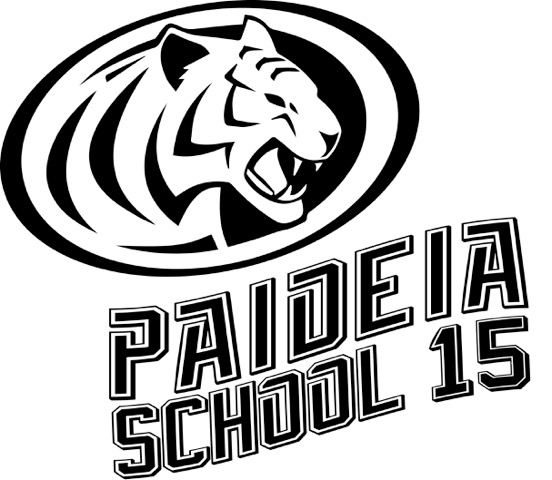 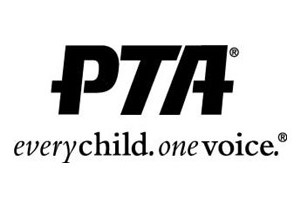 PTA Election

The Nominating Committee, consisting of Nichole Clark, Maura Kindelan, Nicole Stevens, Angela Acevedo and Jessica German proposes a new slate of officers for the 2022-2023 school year. It’s the responsibility of this Committee to nominate the best-qualified candidate for each office of the Exam Board.
Here is our slate for the 2022 – 2023 PTA Executive Board:  
 
President- John Richardson 
1st VP- Fidelma Meegan 
2nd VP- Jeanine Brancato 
3rd VP- Danielle Scavone 
Treasurer- Angela Acevedo 
Recording Secretary- Nicole Eisner 
Corresponding Secretary- Jillian Marello 
Council Delegate- Jessica German
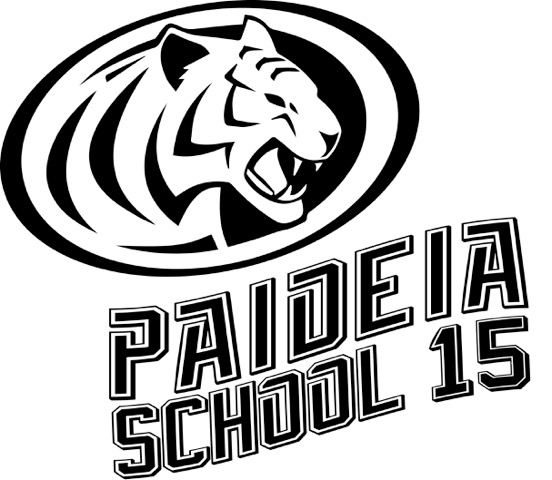 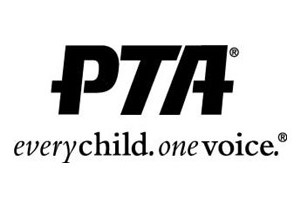 Thank You!

If you need to reach us we are available at the email below.

paideia15pta@paideia15pta.onmicrosoft.com